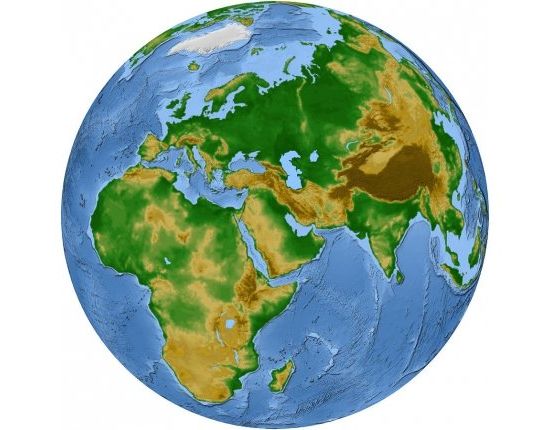 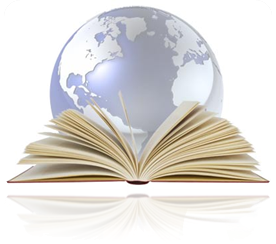 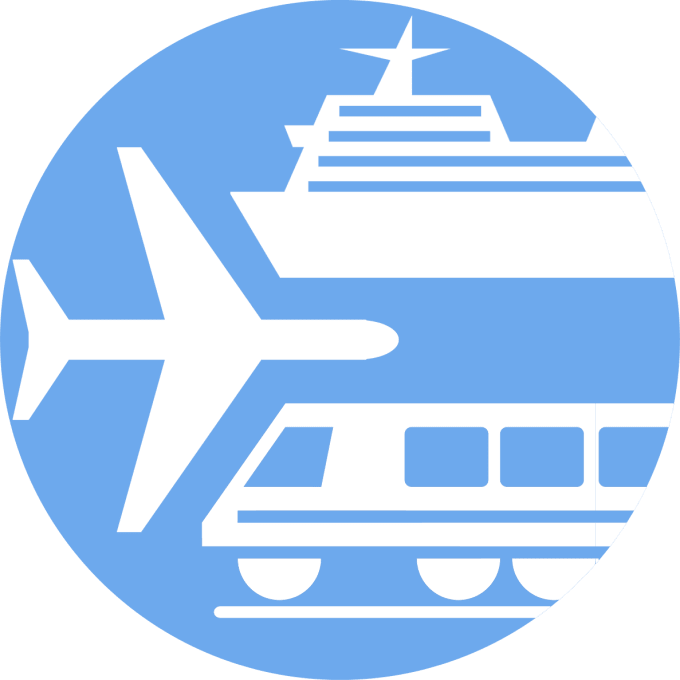 Роль транспортного образования в развитии отрасли в условиях глобализации экономики
Президент Ассоциации вузов транспорта, ректор  
РУТ (МИИТ), д.т.н., профессор
Б.А. Лёвин
Система транспортного образования России открыта для
взаимовыгодного международного партнёрства
Вузы и их филиалы 
охватывают 8 Федеральных
округов (41 субъект РФ)
Общий контингент 
студентов – около 300 тыс. чел.
Контингент ППС – около 20 тыс. чел., в том числе свыше 2 500 докторов наук
Ежегодный 
объём НИОКР: 
 4-4,5 млрд. руб.
РУТ (МИИТ) +  19 вузов
всех видов
транспорта
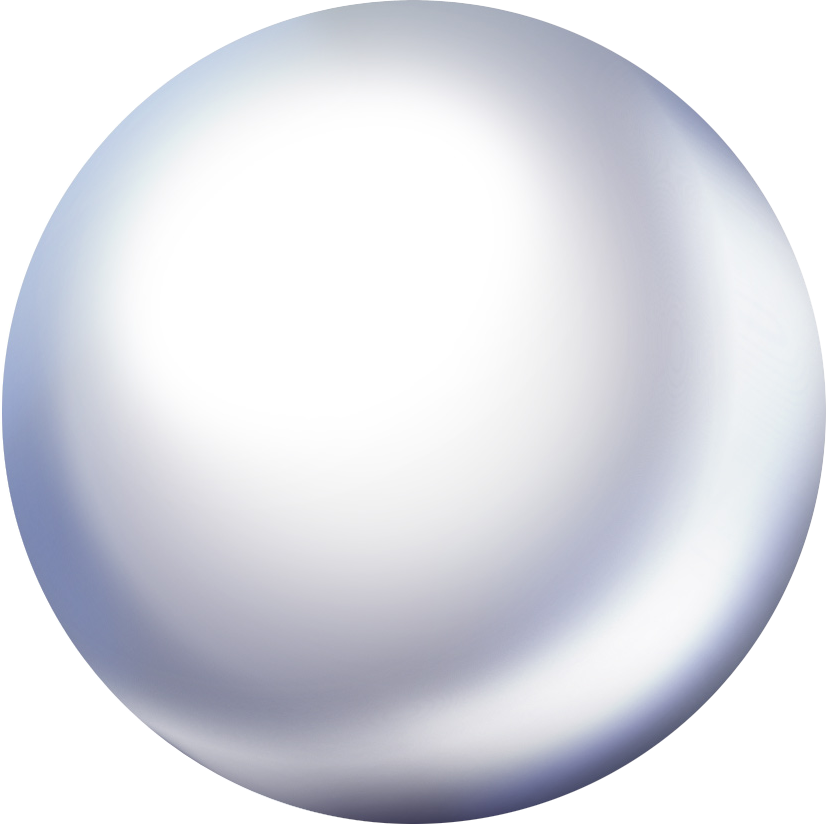 Уникальная
учебно-лабораторная
 база
197 передовых 
научных школ
Зарубежные партнёры – свыше 200
вузов, предприятий, научных
центров из более, чем 70 стран
Ежегодные объёмы ДПО –
более 260 тыс. чел.
 (130 тыс. по линии железнодорожного транспорта)
Приобретение знаний и повышение квалификации в одном вузе на протяжении всего учебного и трудового 
цикла
Трудоустройство:
 на предприятия транспорта – 70 %;
 целевиков –  почти 100 %
2
Интеграционные процессы в мировой экономике
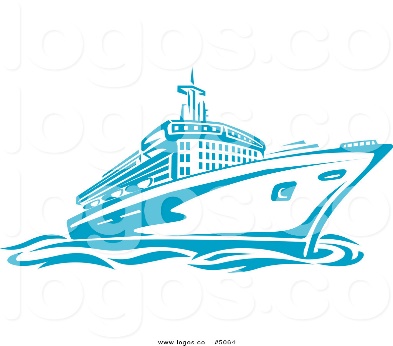 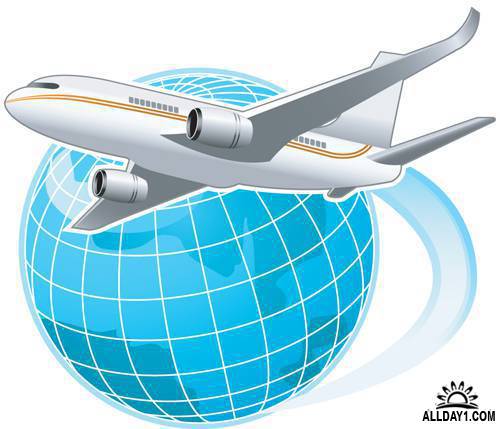 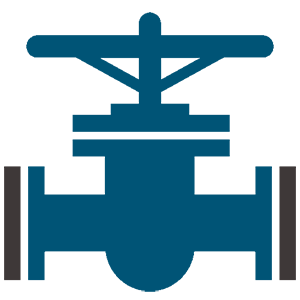 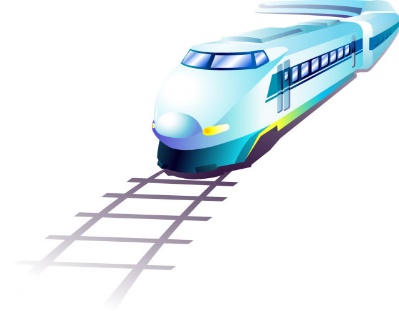 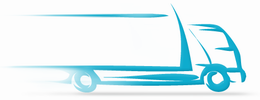 Создание единой общемировой транспортной системы, способной удовлетворять потребности в кратчайшей перевозке грузов и пассажиров всеми видами транспорта с минимизацией влияния на этот процесс границ между государствами
Развитие глобальной 
       транспортной инфраструктуры
 Организация интермодальных    
       перевозок грузов по    
       международным транспортным   
       коридорам 
Реализация логистического подхода к организации и управлению системой грузо- и товародвижения
3
Влияние глобализации на образование
Постоянное повышение роли  человеческого ресурса для экономической
эффективности и конкурентоспособности бизнеса, в том числе транспортных предприятий
Определяющим для производственного потенциала корпораций становится уровень  нематериальных активов, к которым относятся:
Квалификация персонала
Результативность научного сопровождения деятельности
Непрерывность образования
Наличие системы сертификации персонала 
Постоянная переподготовка и повышение квалификации специалистов всех уровней
Глобализация генерирует первостепенное влияние системы образования на формирование единого экономического пространства, основой которого является транспорт
4
Образование для государства и корпораций в условиях глобализации
Развитые страны мира осуществляют реформирование 
     национальных систем  технического и  транспортного  
     образования  в соответствии с процессом глобализации
Образование становится важным фактором не только отдельных корпораций, но и национальных экономик в целом
Эффективность функционирования образовательных учреждений  становится приоритетом для государства
Образование и подготовка кадров являются важными компонентами стратегии развития предприятий
Бизнес всё более активно и заинтересованно участвует в образовательном процессе
5
Партнёрство бизнеса и научно-образовательных центров
Эффективное и гармоничное построение единого глобального транспортного пространства требует многоплановой  интеграции (межгосударственные структуры, ассоциативные  транспортные и образовательные объединения, консорциумы и т.д.)
деятельности бизнеса, вузов и научных центров различных стран
Для построения межгосударственной системы такой интеграции  можно использовать опыт результативного партнёрства с участием:
Французских железных дорог
ОАО «РЖД»
Ведущих транспортных и технических вузов Франции и России
6
Основные тренды в развитии партнёрства вузов 
Франции и России
Академическая 
мобильность
Обмены студентами
и преподавателями
Совместные образовательные
программы с получением 
двух дипломов
Повышение качества 
     подготовки персонала
Непрерывность
      образования
Кооперация
с работодателями
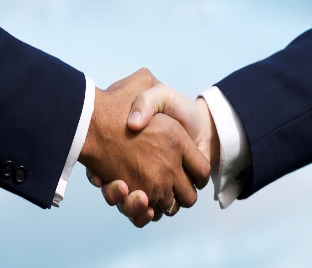 Интеграция деятельности
 в формате 
Межправительственных
      структур
Международных проектов и 
     программ
Международных организаций
Совместные научные 
конференции, семинары,
исследования, проекты, 
в том числе
студенческие
7